Performance Indicator C
Applies knowledge of the legal rights of English Language Learners and ethical considerations related to the education of English Language Learners.
Anali Quesnay
1
Legal Rights, Laws
The Fourteenth Amendment to the U.S Constitution
Educational rights of language minority students.

Title VI Civil Rights Act (1964)
Prohibited discrimination in programs and activities that were federally funded.

Bilingual Education Act (1968 & 1974)
Funding for schools that were meeting the needs of students with limited English Proficiency in the U.S
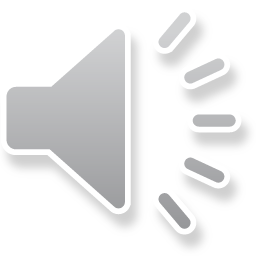 [Speaker Notes: I will be talking about the laws and the court cases and how they affected the education of English Language Learners. 
The first law I will mention is the Fourteenth Amendment to the U.S Constitution. This was the major law that established the constitutional basis for the educational rights of language minority students. The fourteenth amendment guaranteed that no state can make or enforce any law shortening the privileges or immunities of citizens. This amendment also states that no state can deprive any person of life, liberty, or property with due process of law; nor deny the equal protection of the laws.
The Title VI (6) Civil Rights Act of 1964 prohibited discrimination on the basis of race, color, and national origin in programs and activities that were receiving federal financial assistance. This meant that all students have the right to meaningful and effective instruction.
The Bilingual Education Act of 1968 and 1974 was also known as Title VII (7). This act provided funding for school districts that were interested in establishing programs to meet the needs of students with limited English Proficiency (LEP) in the United States.]
Legal Rights, Laws
Equal Educational Opportunity Act (1974)
Prohibits discrimination and racial segregation of students, faculty, and staff.
Overcoming language barriers.

No Child Left Behind (2001)
Major focus: closing achievement gaps in education.
Raised expectations for higher achievement.

Every Student Succeeds Act (ESSA)
Replaced NCLB in 2015. 
Increased finding and resources for programs to support English Language Learners.
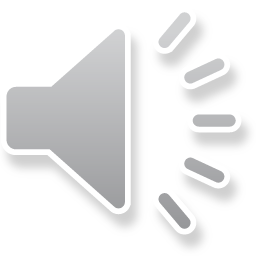 [Speaker Notes: The Equal Educational Opportunity Act of 1974 is a federal law of the U.S the prohibits discrimination against students, faculty, and staff. This also includes the prohibition of racial segregation of students in schools and school districts were required to take all appropriate action needed to overcome language barriers that conflicts with equal participation of students in school.

The No Child Left Behind Act of 2001 had a major focus on closing the achievement gap in education. NCLB raised the expectations to a new level. The U.S Department of Education emphasized 4 major points in this act. 
Accountability, in order to ensure disadvantaged students achieve academic success.
Flexibility, which allows school districts decide how they want to use the federal funding.
Research-based Education which emphasizes educational programs and effective strategies that have been proven through research.
Parent Options, which increase the choices made available to parents of students attending Title 1 schools..

ESSA, replaced NCLB in 2015. This act emphasized a push in supporting ELLs. This introduces more flexibility when it comes to student testing and how schools are held accountable. They also increased funding and resources to be made available for schools that are supporting English Language Learners.]
Legal Rights, Laws
New York State C.R Part 117
Standards for screening for every new student that enters schools.

New York State C.R Part 154
Regulations for education in regards to students with limited English Proficiency.
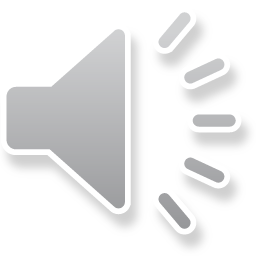 [Speaker Notes: The NYS Commissioner Regulation Part 117 established standards needed for the screening of every new entrant to the schools. This was to determine which students are possibly gifted, have or might have a disability, and/or have a limited English proficiency.

The NYS Commissioner Regulation Part 154 established the standards needed for the education of students who had a limited English proficiency. All districts must provide ELL students with the equal access to all school programs, services, and activities offered with their ages and grade level as well as access to programs that they need for graduation.]
Court Cases
Brown vs. Board of Education (1954)
Established the principal of equal educational opportunity for all students.

Lau vs. Nichols (1974)
Basis for many other court decisions.
Brought forward by Chinese-American families from San Francisco School District, whose children with limited English proficiency were not receiving appropriate supplemental instruction. 
This ruling made ESL a required program for ELLs in all US public schools.

Castañeda v. Pickard (1981)
Set standards for courts when examining programs for LEP students. 
Set 3 major requirements for effective instruction.
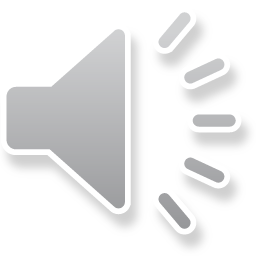 [Speaker Notes: The court case Brown vs. Board of Education of 1954 overruled the decision in Plessy vs. Ferguson of 1986. This court case declared the segregation of students to be unconstitutional. It established the principal of equal educational opportunity for all students and ordered the desegregation of schools.

The Lau vs. Nichols case of 1974, this was the basis for many other court decisions. It was brought forward by Chinese-American students from the San Francisco Unified School District. 1800 out of 2800 students were not receiving appropriate instruction even though they had limited English proficiency.   

The Castañeda vs. Pickard case of 1981 set the standards for courts when examining programs for LEP students.  The Raymondville Independent School District was charged with failing to address the needs of ELL students with limited English proficiency. The district failed to follow the requirements that were previously set by the Equal Educational Opportunities Act. 
Due to this, a test was created with contained 3 major requirements for effective instruction.
1. A pedagogically sound program for LEP students
2. Sufficient staff and resources to support ELLs
3. A system that will evaluate the program’s effectiveness.]
Court Cases
Idaho vs. Migrant Council (1981)
Monitoring implementation of programs with students with limited English proficiency. 

Plyler vs. Doe (1981)
Providing equal educational rights for undocumented students in public schools.
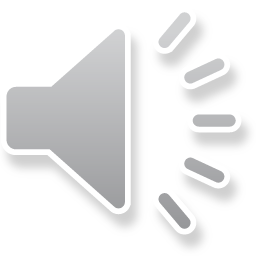 [Speaker Notes: The Idaho vs. Migrant  Case of 1981, establishes the legal responsibility of the State Department of Education to monitor implementation of programs with students with limited English proficiency.

The Plyler vs. Doe court case from 1981, the Supreme Court decided that public schools must provide equal education opportunity for all students including undocumented students.]
Ethical considerations
Culturally Responsive Teaching
Getting to know your students.
Incorporating culture into curriculum.

Classroom Environment
Establishing a safe space community.

Students with special needs
Having a limited English proficiency does not mean disability.
Many ELLs are being put into Special Education without appropriate rationale.
ELLs with special needs must receive both Special Education and ENL services.
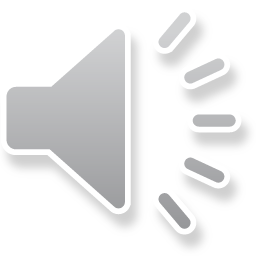 [Speaker Notes: Culturally Response Teaching is a very important aspect when it comes to teaching our students. As educators, we need to be able to know our students. If we know our students and do our research on where they come from, we will be able to better understand the various learning styles our students bring into the classroom. 
When being a culturally responsive educator, we need to incorporate the different cultures our students bring into the classroom and implement it into our lessons and what we teach. The instruction needs to be meaningful and relatable for the students. Our students need to be able to see themselves in the classroom whether that be, lessons, books, posters and classroom decorations.

It is also a very important that we establish a safe space community in our classroom. Our students will only feel safe in the classrooms if and when we make it a safe space. All backgrounds need to feel valued in our classrooms. 

With students with special needs, we need to be aware that having a limited English proficiency does not mean disability. One of the biggest problems in Special Education right now is that many ELLs are being put into Special Education without appropriate rationale. They are being incorrectly labelled as Special Education students.]